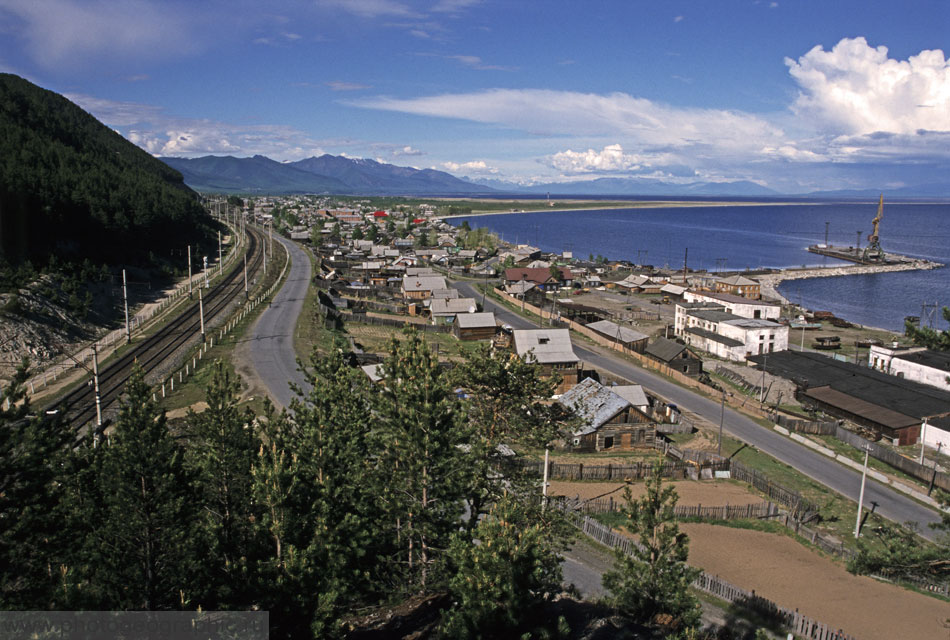 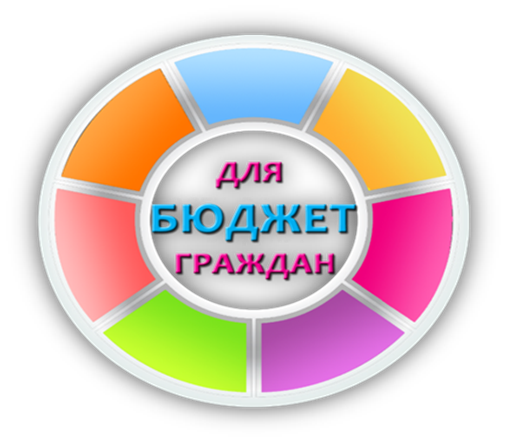 2023 – 2025 гг.
К  решению «О бюджете муниципального образования «Северо-Байкальский район» на 2023 год и 
на плановый период 2024 и 2025 годов»  № ___от________
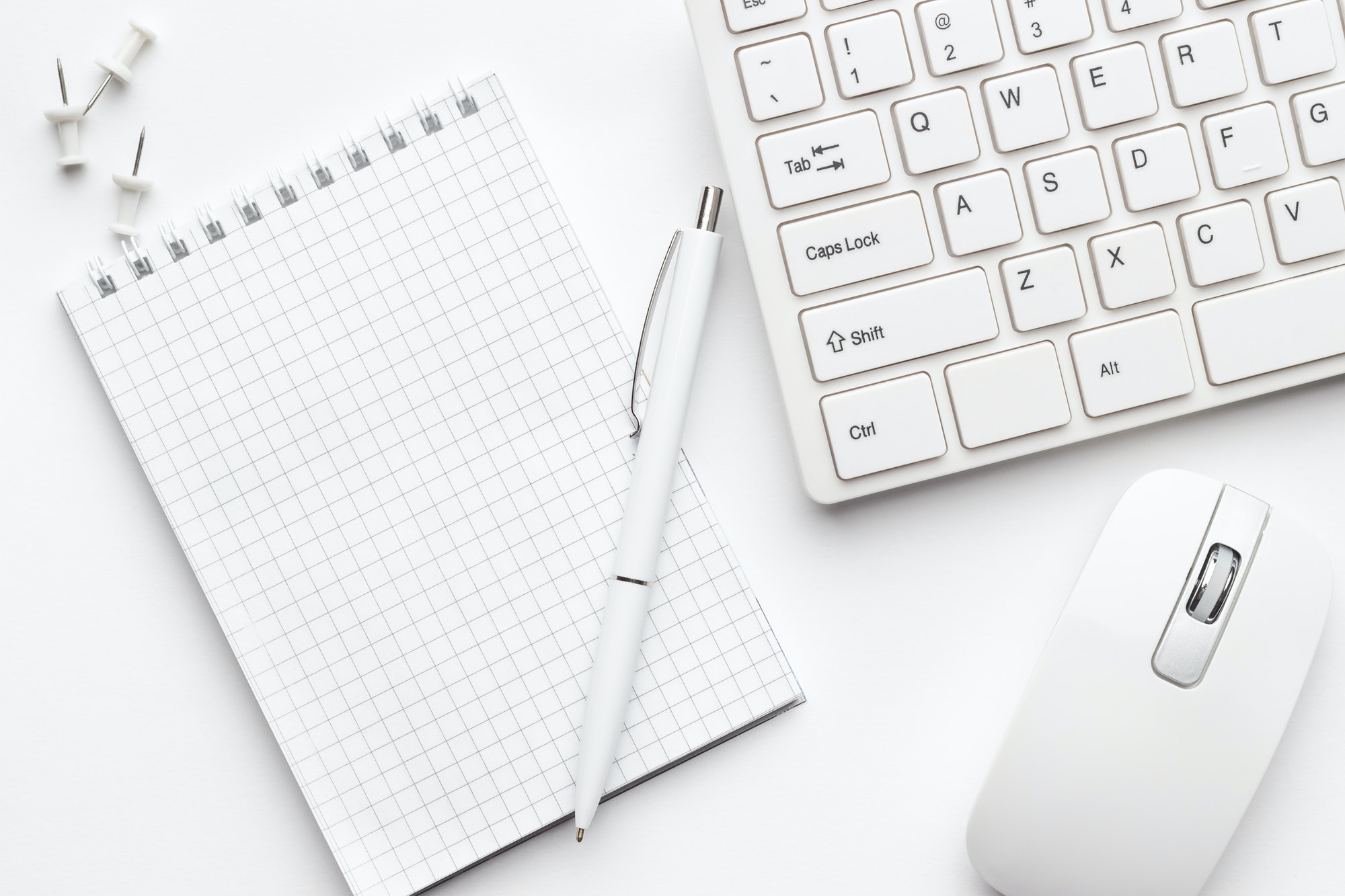 Основные показатели  бюджета муниципального образования                   
 «Северо-Байкальский район» на 2023 год и плановый период 2024 и 2025 годы
Объем безвозмездных поступлений из республиканского бюджета (тыс. рублей)
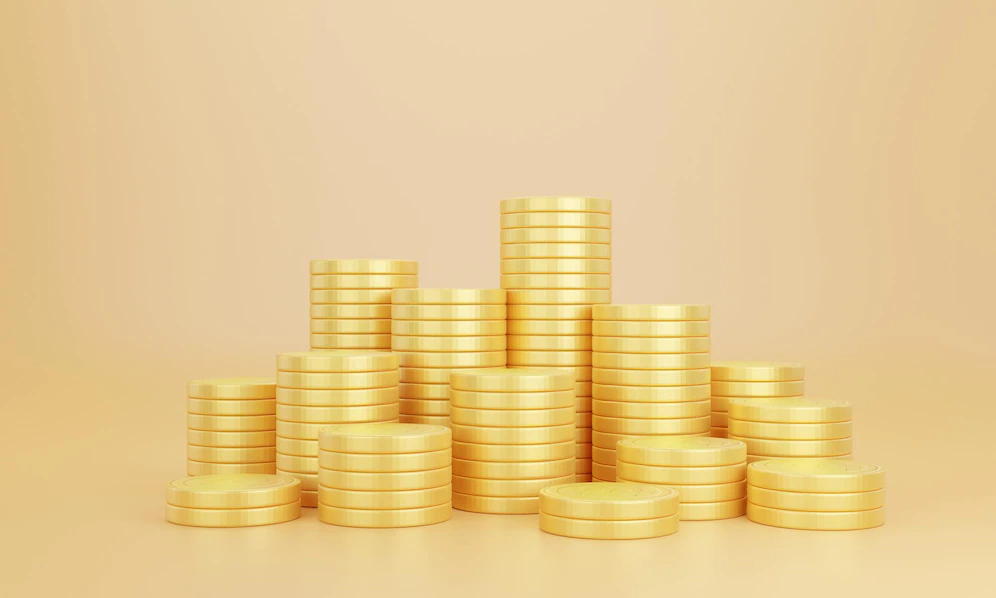 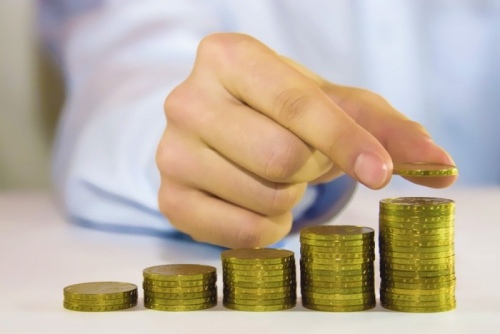 Межбюджетные трансферты, передаваемые бюджетам поселений из бюджета муниципального района на осуществление части полномочий по решению вопросов местного значения  на 2023 – 2025 годы запланированы в сумме:
Межбюджетные трансферты, передаваемые бюджетам поселений из бюджета муниципального района на осуществление части полномочий по решению вопросов местного значения  на 2022 – 2024 годы запланированы в сумме:
2023 год – 17 924,76 тыс. руб;
2024 год – 17 986,85 тыс. руб;
2025 год – 18 021,65 тыс. руб.
2022 год – 17 551 049,66 рублей;
2022 год – 16 981 192,66 рублей;
2022 год – 16 958 578,66 рублей.
Межбюджетные трансферты, передаваемые бюджетам муниципальных районов из бюджетов поселений на осуществление части полномочий по решению вопросов местного значения в соответствии с заключенными соглашениями 
на период 2023 – 2025годы
2023 – 4 852,96 тыс. руб.
2024 – 4 888,05 тыс. руб.
2025 – 4 924,95 тыс. руб.
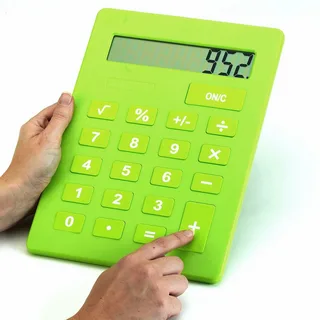 Расходная часть бюджета муниципального образования                   
 «Северо-Байкальский район» на 2023 год и плановый период 2024 и 2025 годы (тыс. руб.)
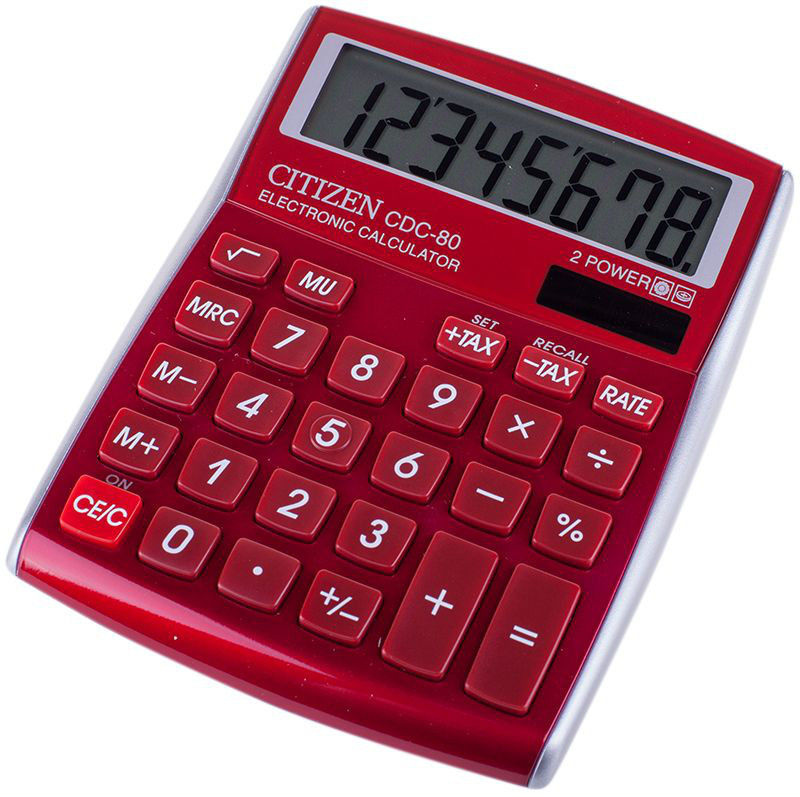 Расходы на содержание органов местного самоуправления (тыс. руб.):
Норматив: 46 126,53
Предусмотрено: 26 101,7
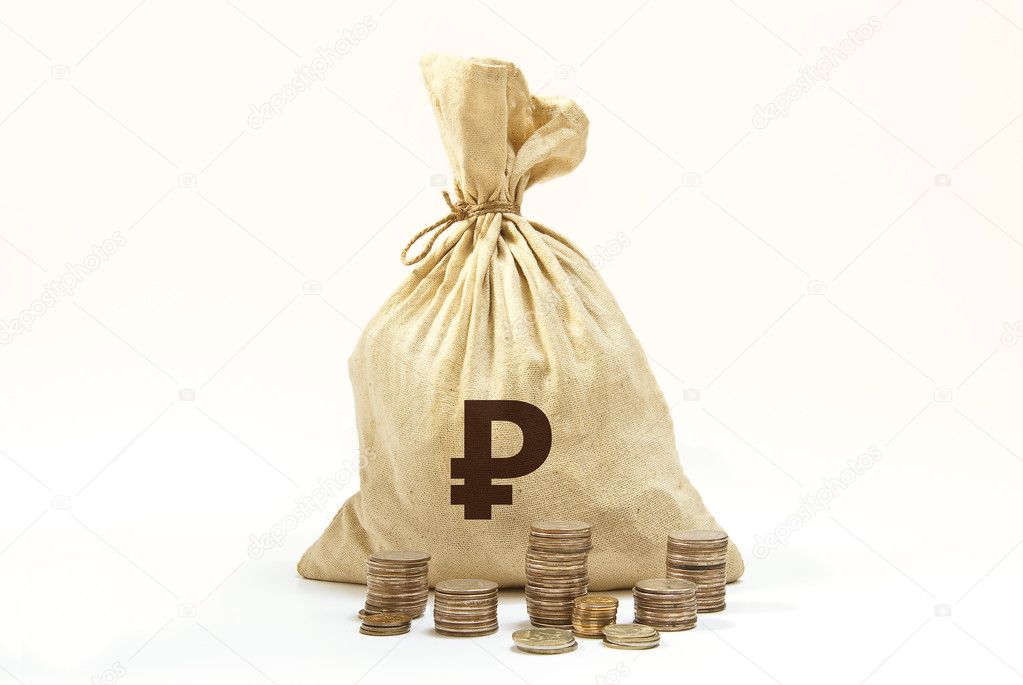 Резервные фонды администрации МО «Северо-Байкальский район»
Резервный фонд финансирования для 
ликвидации ЧС 50,0 
тыс. рублей
350 тыс.рублей
Резервный фонд финансирования непредвиденных расходов администрации
300,0 тыс. рублей
Верхний предел муниципального долга, расходы на его обслуживание
на 1 января 2024 года – 61 194,76 тыс. рублей;на 1 января 2025 года – 61 380,87 тыс. рублей;на 1 января 2026 года – 61 495,84 тыс. рублей.Расходы на обслуживаниемуниципального долга в проектебюджета на 2023 год – 37,48 тыс. рублей
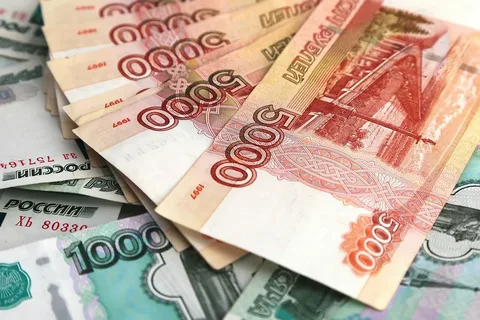 Спасибо                                       за внимание!!!